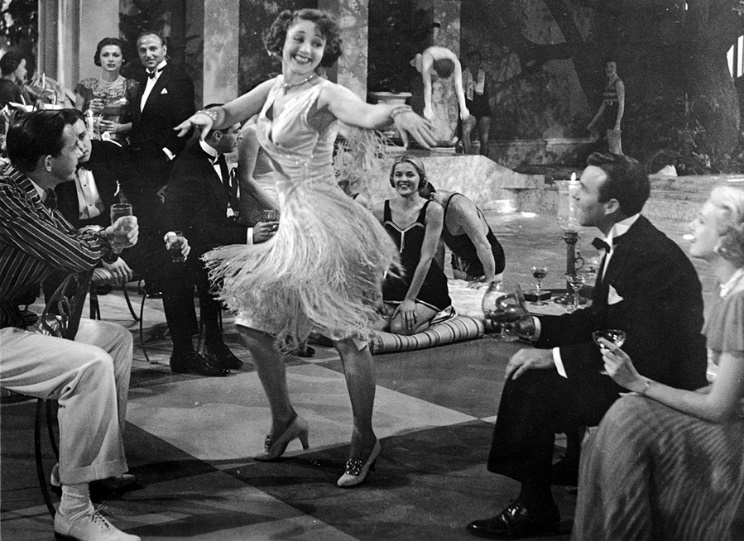 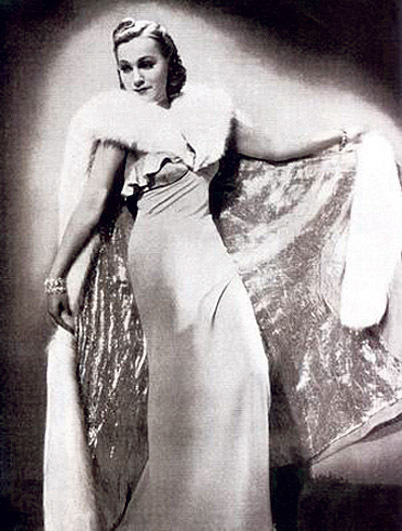 ŽIVOT  V MEDZIVOJNOVEJ EURÓPE
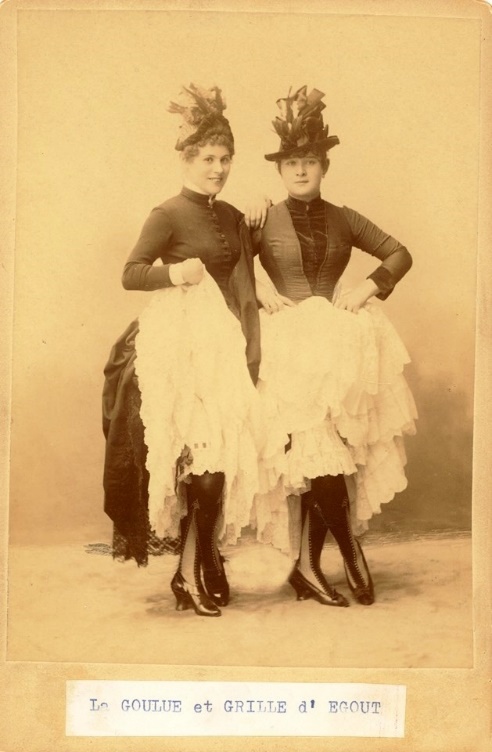 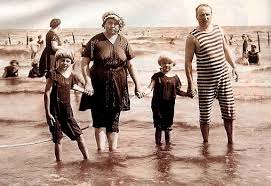 Dejepis, 9.ročník, Mgr.Katarína Cukerová
Zmeny v životnom štýle ľudí:
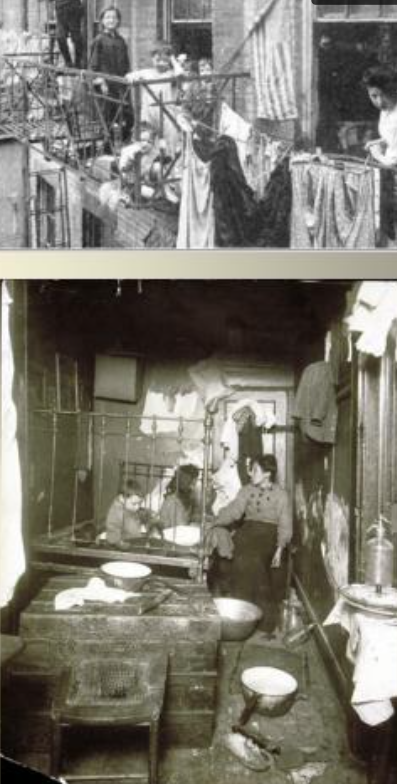 ľudia, ktorí prežili hrôzy 1.svetovej vojny, hľadali príjemnejšie stránky života, oddych, zábavu 
krátko po vojne väčšina štátov prijala ZÁKON O 8-HODINOVOM PRACOVNOM čase
vzniká nový fenomén – voľný čas, ktorý dovtedy väčšina obyvateľstva nepoznala
vznikajú spolky, kluby, kabarety, štadióny, kiná a kaviarne
život v mestách sa začal meniť       stavali sa lacnejšie činžové domy (bytovky, ktoré mali aj vlastné hygienické zariadenie)
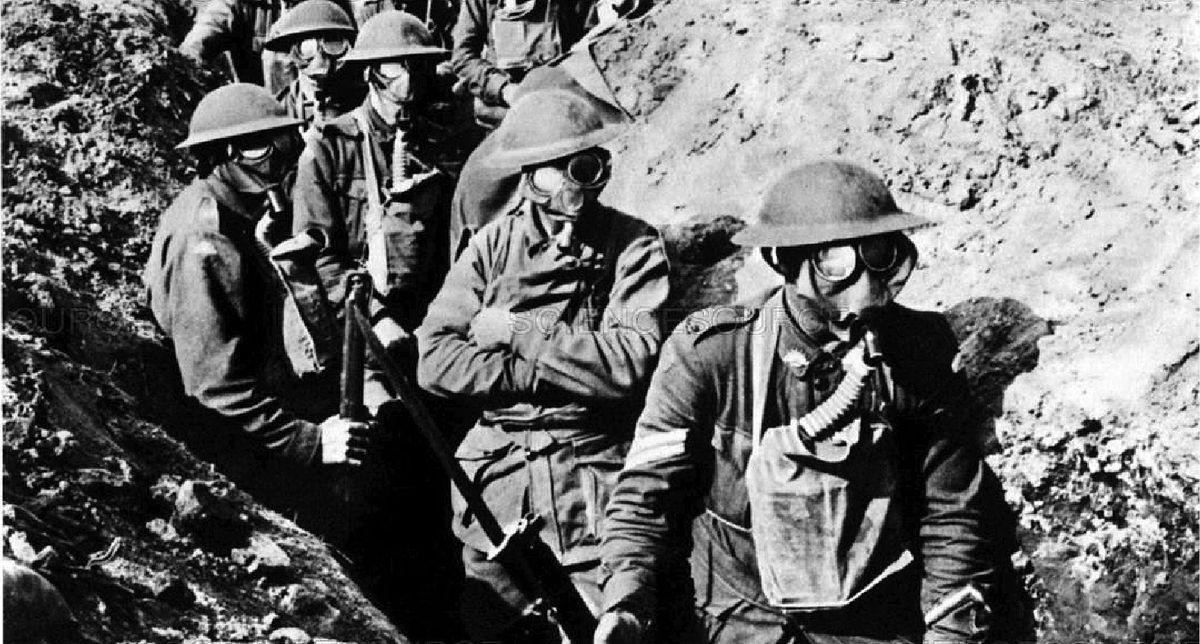 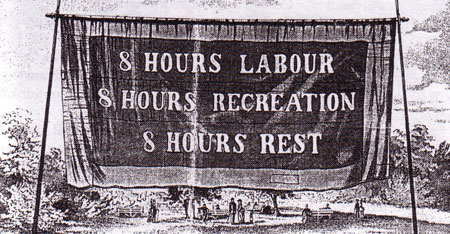 « 8 hodín práce denne po prvýkrát v histórii ľudstva v roku 1914 ponúkol svojim zamestnancom Henry Ford, zakladateľ automobilového priemyslu Spojených štátov amerických. Iní priemyselníci sa domnievali, že takýto čin je šialený, a verili, že Ford má zmätenú myseľ. Čas však ukázal - geniálny podnikateľ Henry Ford tu tiež nezlyhal - zisk jeho spoločnosti s novým pracovným dňom sa zdvojnásobil! Pracovníci dostali príležitosť na viac odpočinku, čo im automaticky zvýšilo silu pre efektívnejšiu prácu. Príklad spoločnosti Ford sa stal nákazlivým - štandard 8-hodinového pracovného dňa sa rozšíril do celého sveta."
Henry Ford s modelom T. z roku 1921. Zatiaľ čo ostatní výrobcovia automobilov chceli navrhnúť luxusné automobily, Henry Ford navrhol auto, ktoré si mohol dovoliť každý.
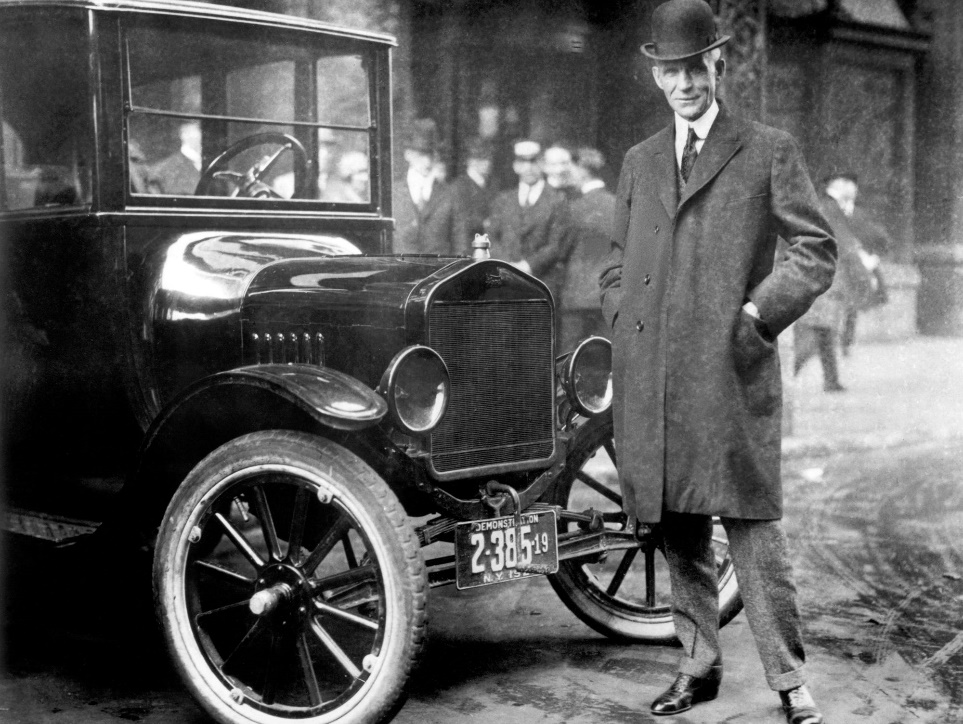 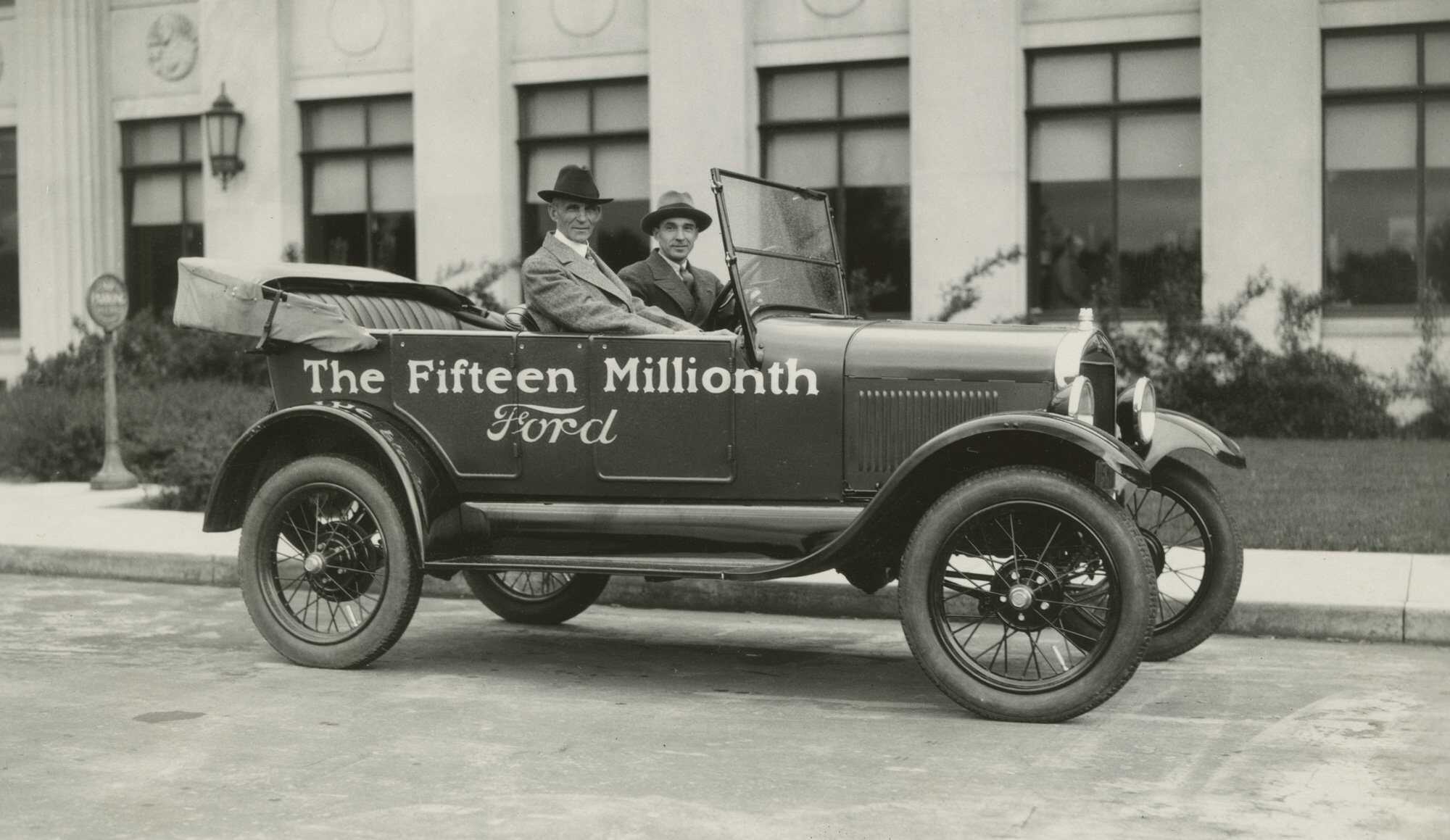 Zmena postavenia žien
počas vojny sa ženy emancipujú – zastupujú mužov, ktorí bojujú na frontoch
Po 1. sv. vojne:
získanie volebného práva 
možnosť študovať na VŠ 
vykonávať mužské povolania (právnička, lekárka, ...) 
Coco Chanelová (mód. návrhárka)
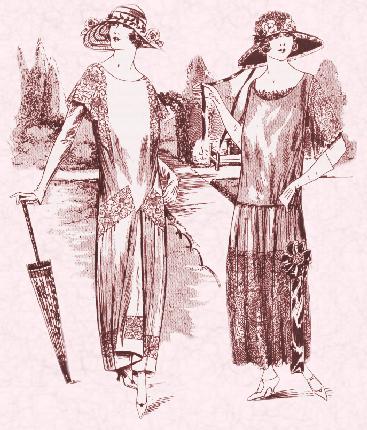 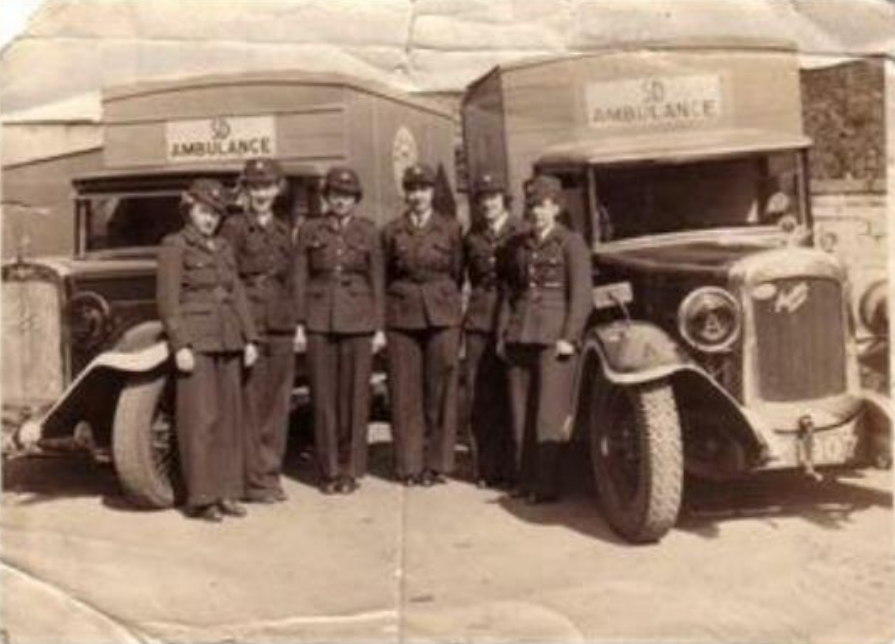 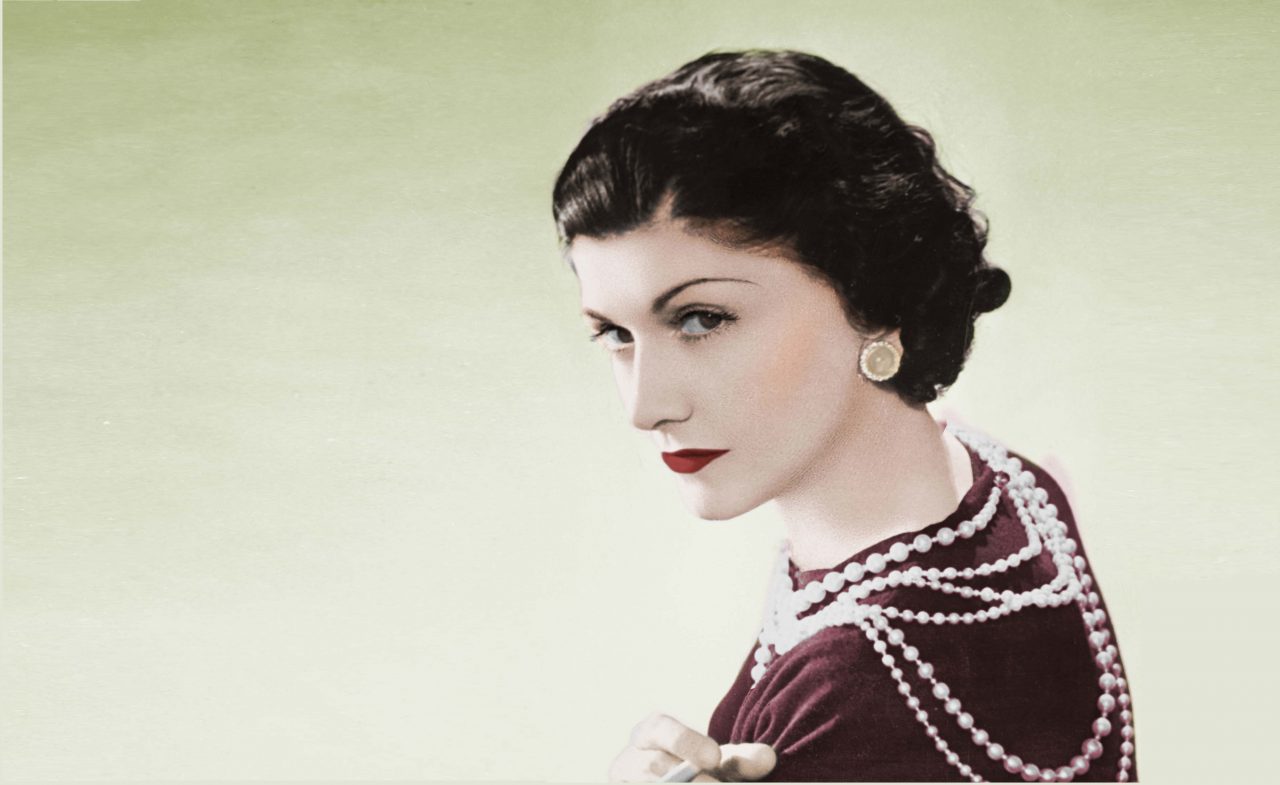 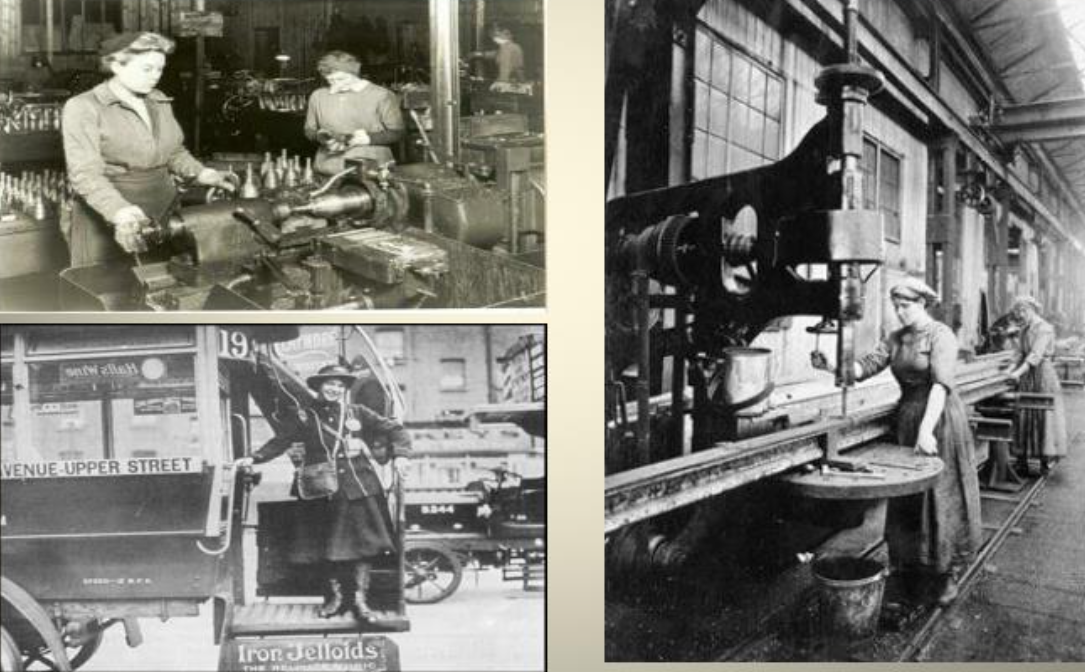 Filmový priemysel:
prvé filmové štúdia vznikli ešte pred 1.sv. vojnou - Hollywood >>> „továreň na sny“ 
rozvoj filmu najmä v Nemecku (štúdia UFA), Taliansku, Francúzsku (pohyblivá kamera)  
prvé filmy >>> nemé a čiernobiele filmy (franc.rež. René Clair) 
koniec 20 r. 20. stor. >>> ozvučenie filmov >>> neskôr aj farby - 1935 prvý farebný film
herci: Charlie Chaplin, Marlene Dietrichová
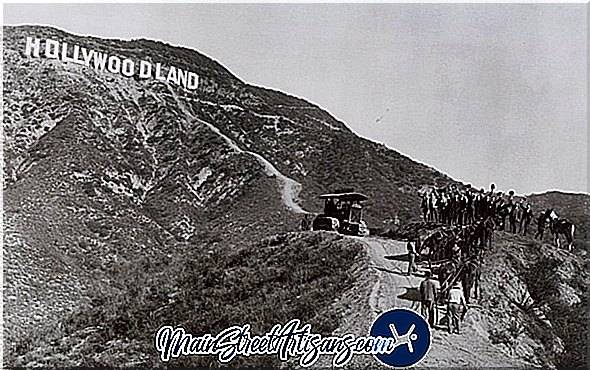 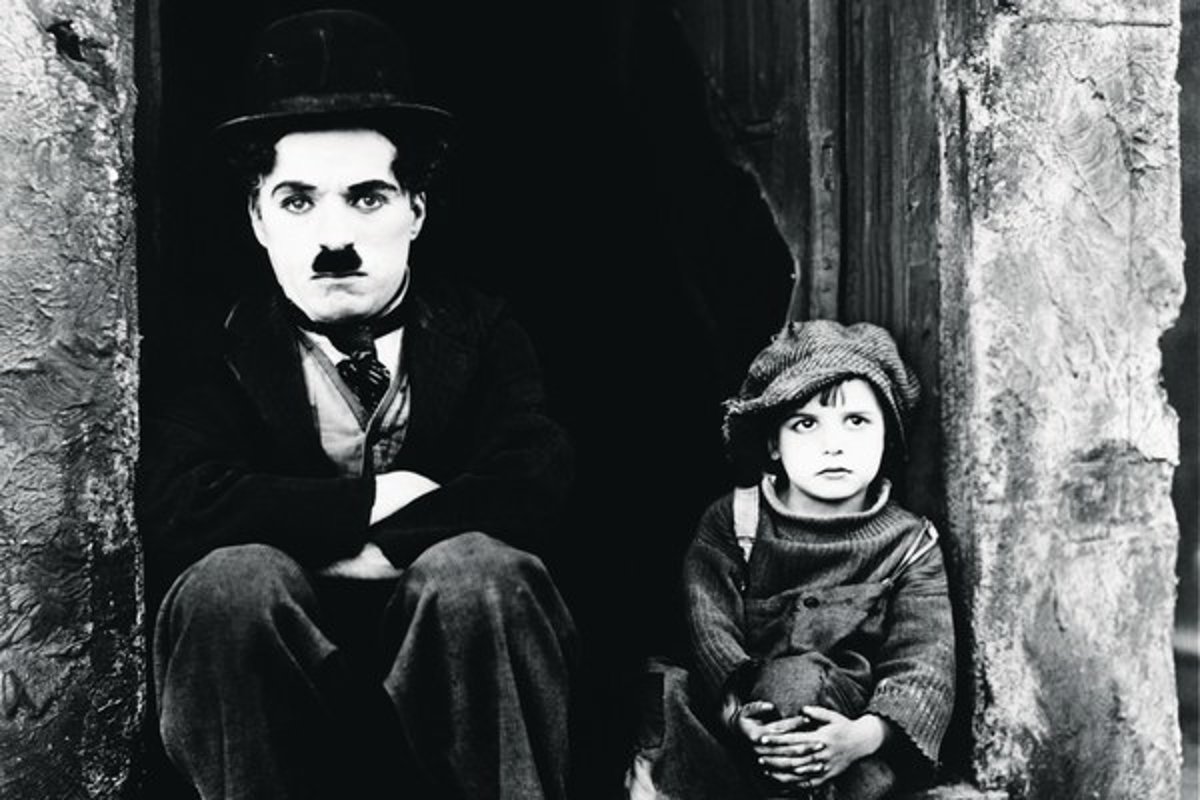 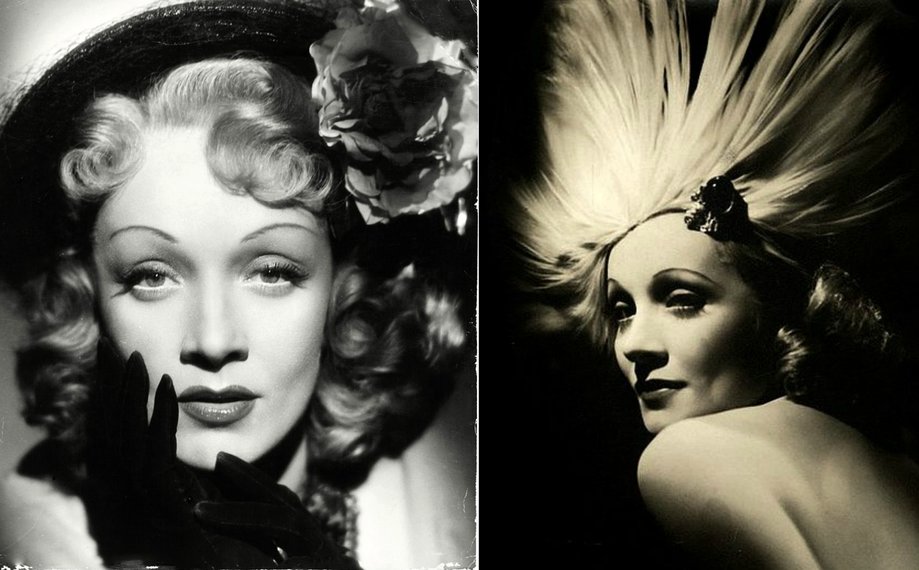 Rozhlasové vysielanie:
1. rozhlasové vysielanie (Pittsburg, USA)  v roku 1920
Od roku 1923 – prvý krát rozhlas v Európe
Od roku 1926 – rozhlas na Slovensku
prvý rádiový prenos hlasu uskutočnil v roku 1905 v USA – Jozef Murgaš
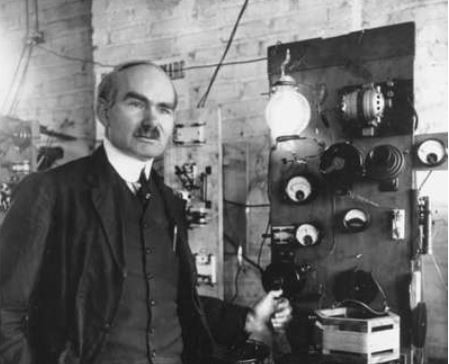 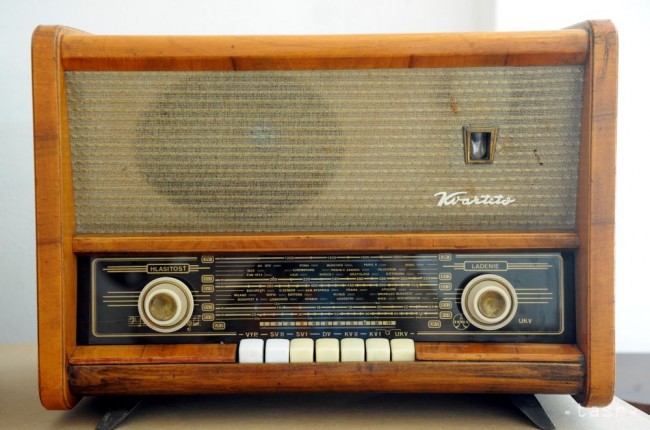 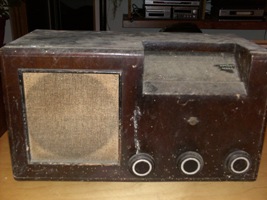 Za prvým rozhlasovým prenosom stál americký vynálezca Lee de Forest
Šport:
stáva sa obľúbený u širokých vrstiev obyvateľstva
vytváral súťaživé prostredie, vyvolával túžbu po vrcholových výkonoch a uplatnení
rozvoj futbalu, cyklistiky, plávania, atletiky a ďal.
najviac obľúbený bol futbal – slovenskou jednotkou bol I.ČsŠK Bratislava, ktorý v r. 1927 získal titul majstra ČSR
konali sa pravidelné olympijské hry – zakladateľ moderných OH - Pierre de Cubertin
prvé OH sa konali v Aténach v roku 1896
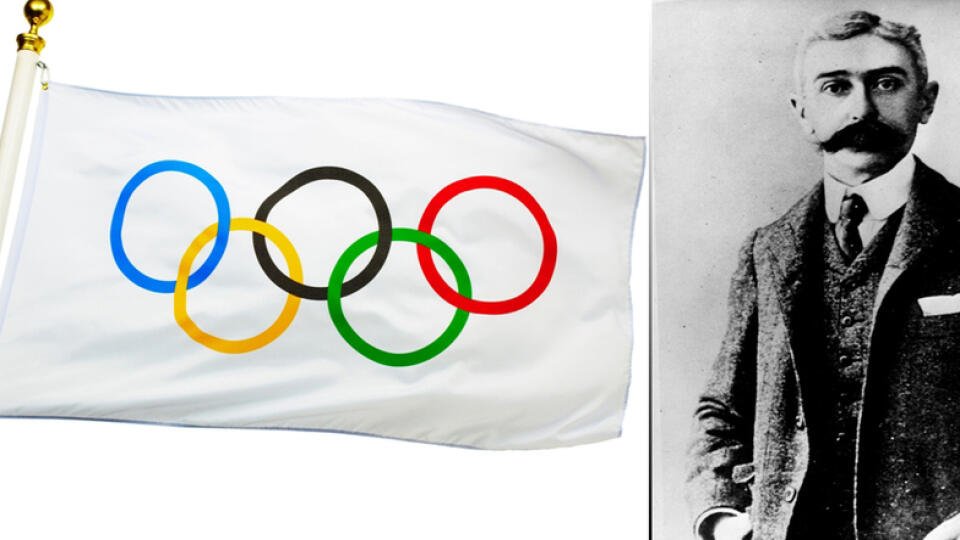 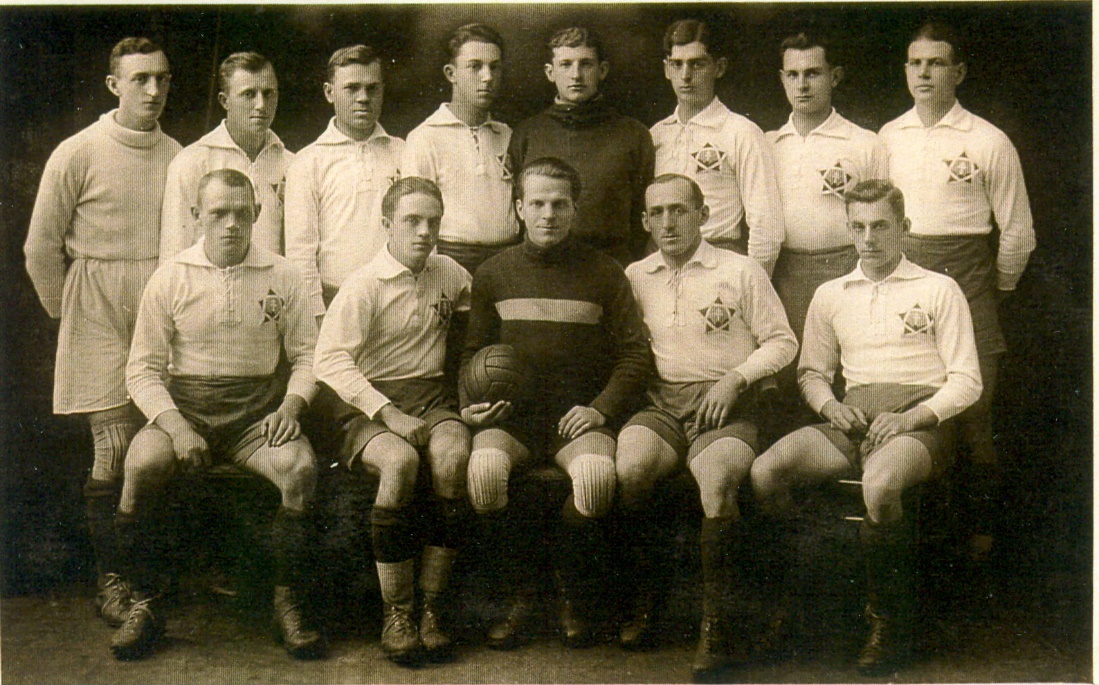 zakladateľ moderných Olympijských hier
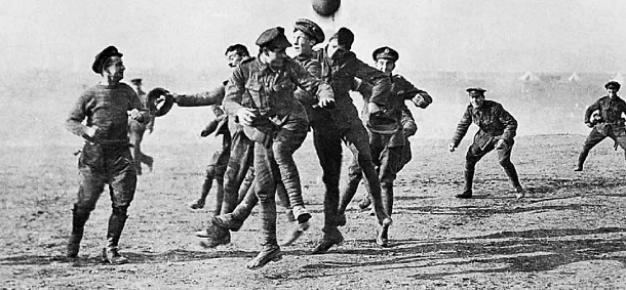 Výtvarné umenie a literatúra
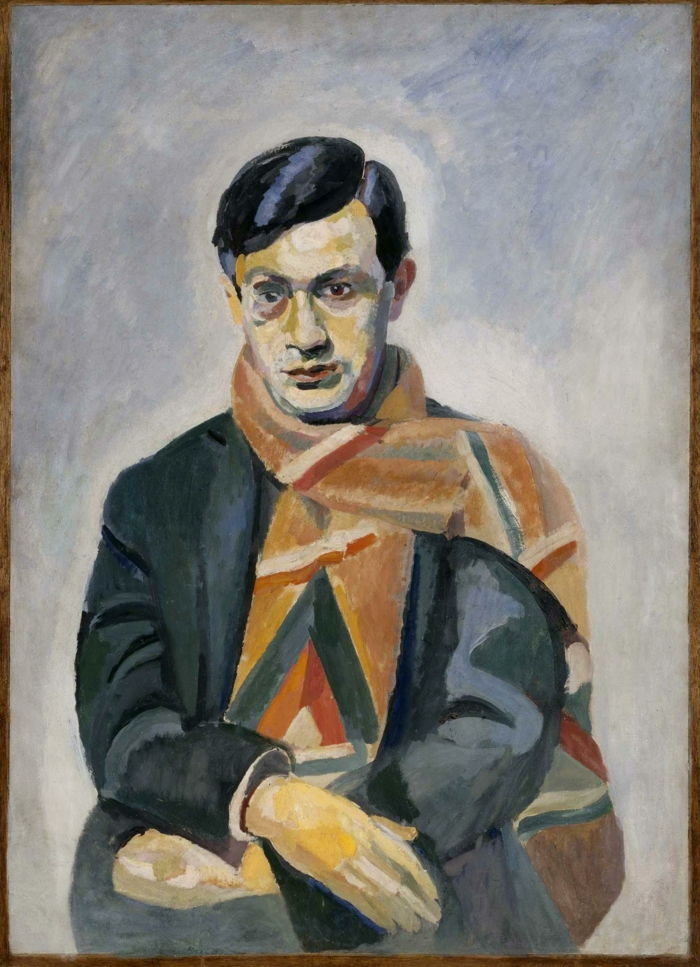 umelci začali hľadať nové spôsoby vyjadrenia svojich pocitov a predstáv. Skupina umelcov, ktorá počas vojny žila vo Švajčiarsku, založila hnutie DADAIZMUS.
Napr. básnik Tristan Tzara, 
maliar Marcel Duchamp, 
sochár a básnik Hans Arp. 
za základný princíp pokladali hru a náhodu. 
Napr. dadaistická báseň – náhodne zoskupené slová, dadaistický obraz – 
  náhodne zoskupené obyčajné predmety, napr. zhrdzavené klince, cestovné lístky.
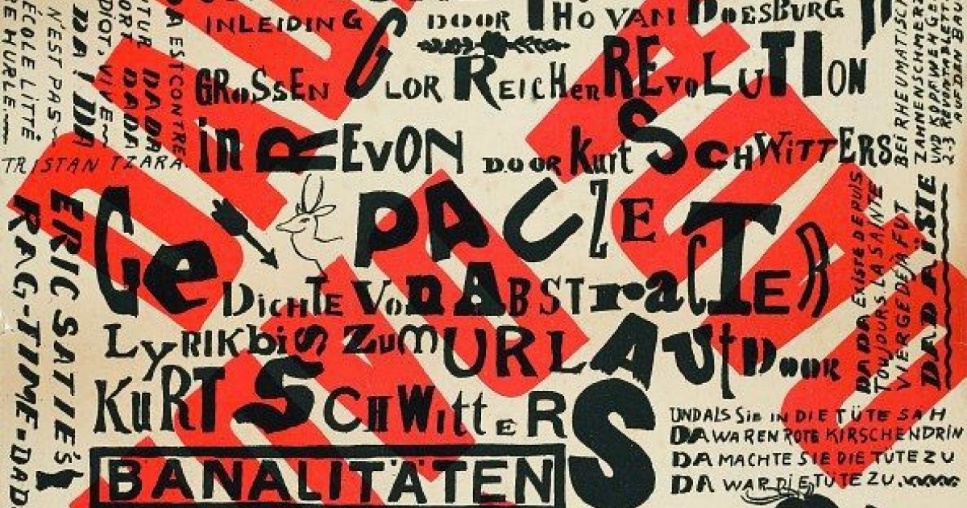 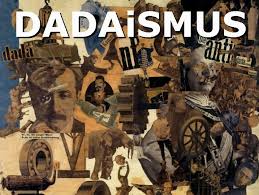 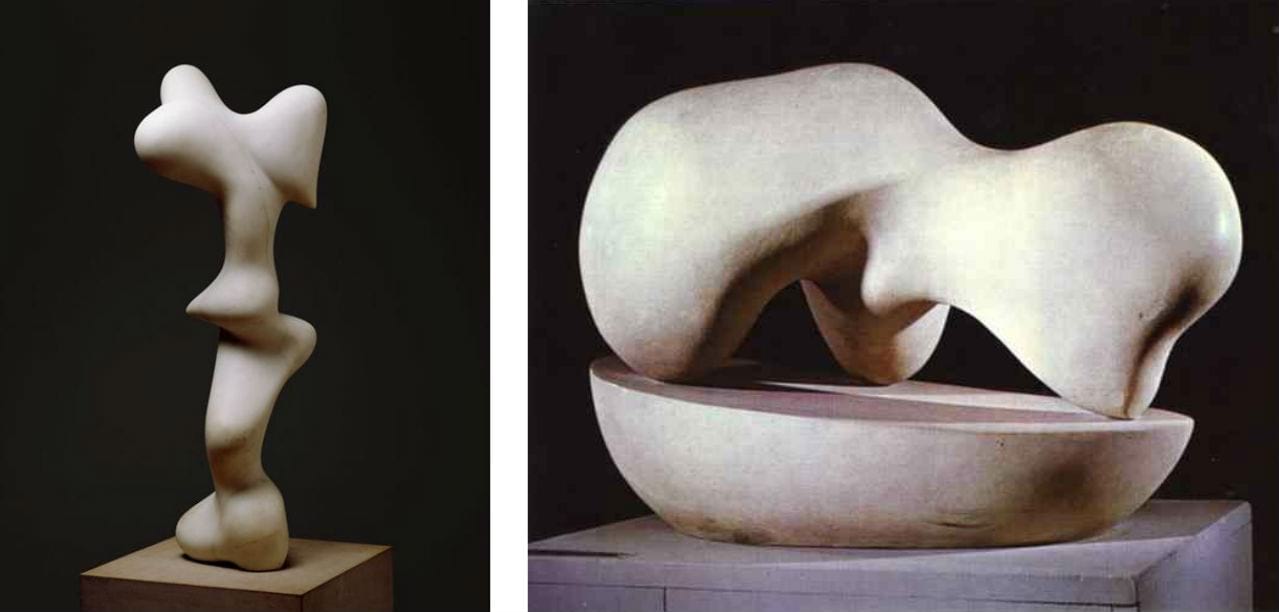 Výtvarné umenie a literatúra
SURREALIZMUS
ide o náhodu v myslení a v predstavách človeka. Podľa nich sa slobodné myšlienky a predstavy 
   uskutočňujú len v sne. 
Najvýznamnejší maliari: Max Ernst, Salvador Dalí.
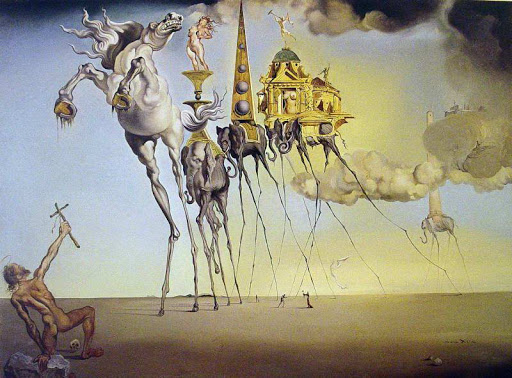 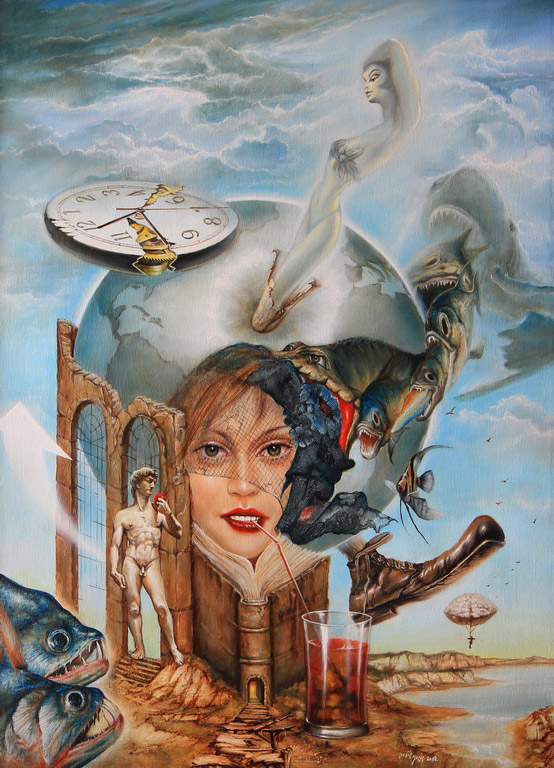 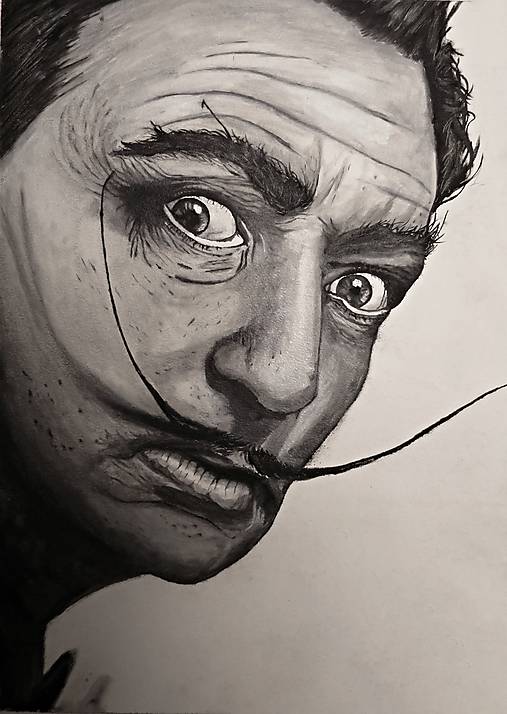 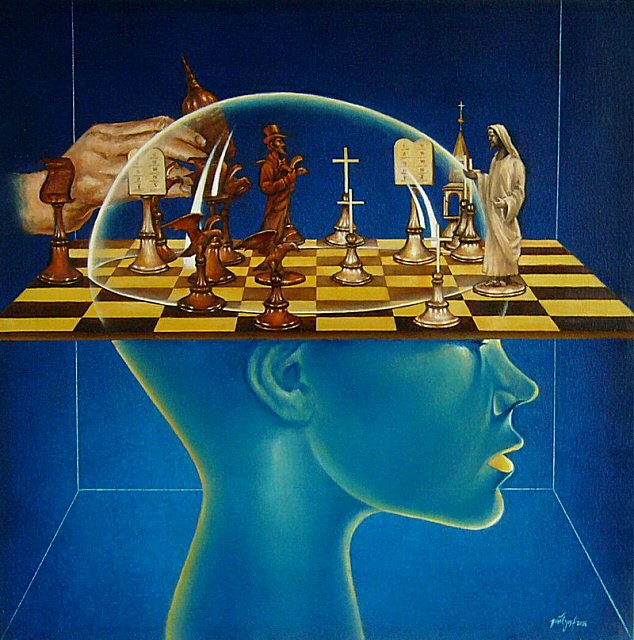 Začlenenie SLOVENSKA do ČSR sa prejavilo aj v kultúrnom rozvoji Slovenska.
významnými maliarmi boli Martin Benka, Miloš Alexander Bazovský, Ľudovít Fulla, Mikuláš Galanda. 
v roku 1920 - bolo  založené v BA bolo Slovenské národné divadlo. 
jeden z riaditeľov Oskar Nedbal pozdvihol operu a operetu na európsku úroveň
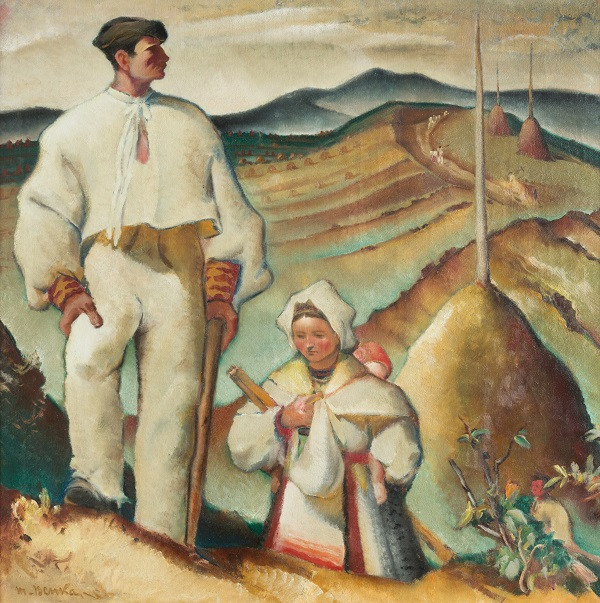 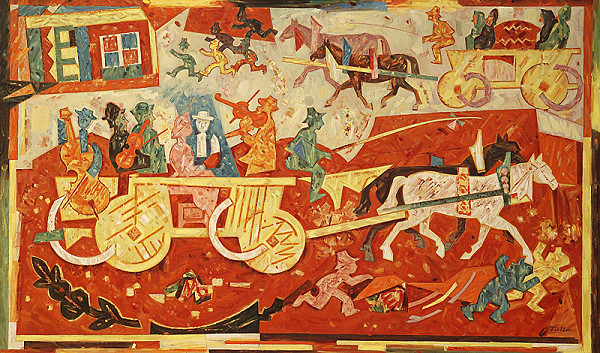 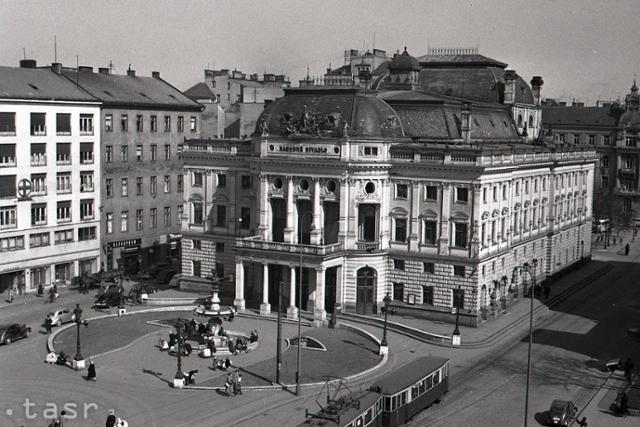 Kultúrny rozvoj Slovenska
zásluhou Karola Plicku vznikli dokumentárne slovenské filmy – známy film Zem spieva - 1933
vznikol aj film Jánošík – režisér Martin Frič - 1935
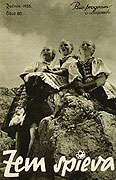 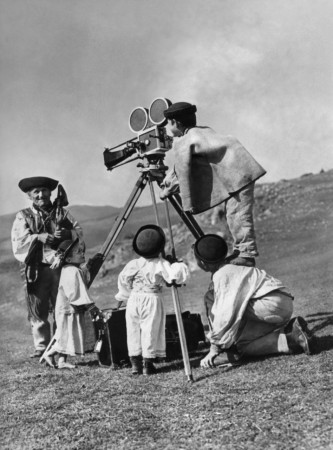 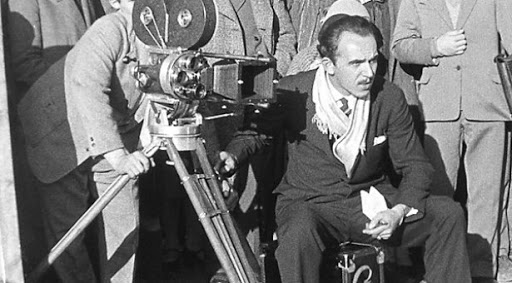 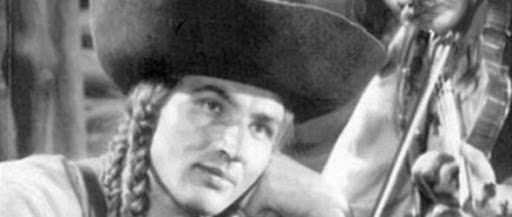 Pracovný list (vyber správnu možnosť a zakrúžkuj ju)
1. Ľudia mali viac voľného času, pretože pracovali maximálne 8 hodín denne.                   
                                                                                                                      ÁNO    NIE
2. V medzivojnovom období ľudia radi chodili do kaviarní, do kina, počúvali rozhlasové 
    vysielanie.                                                                                                ÁNO    NIE
3. Medzi surrealistov patrí Salvador Dalí.                                                 ÁNO    NIE
4. Dadaizmus je smer, ktorý sa zaoberá podvedomím a snom.             ÁNO    NIE
5. V roku 1920 vzniklo SND v Bratislave.                                                  ÁNO    NIE
6. Ľudovít Fulla bol významný slovenský maliar.                                    ÁNO    NIE
7. Zem spieva je dokumentárny film režiséra Martina Friča.                  ÁNO    NIE
8. Významným slovenským maliarom bol Marcel Duchamp.                 ÁNO    NIE